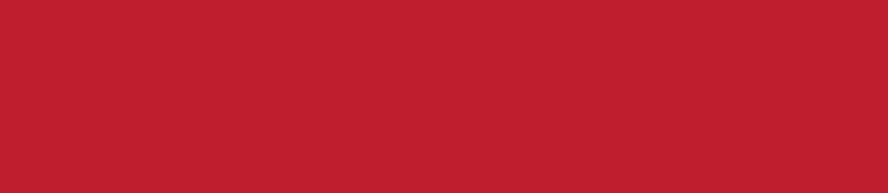 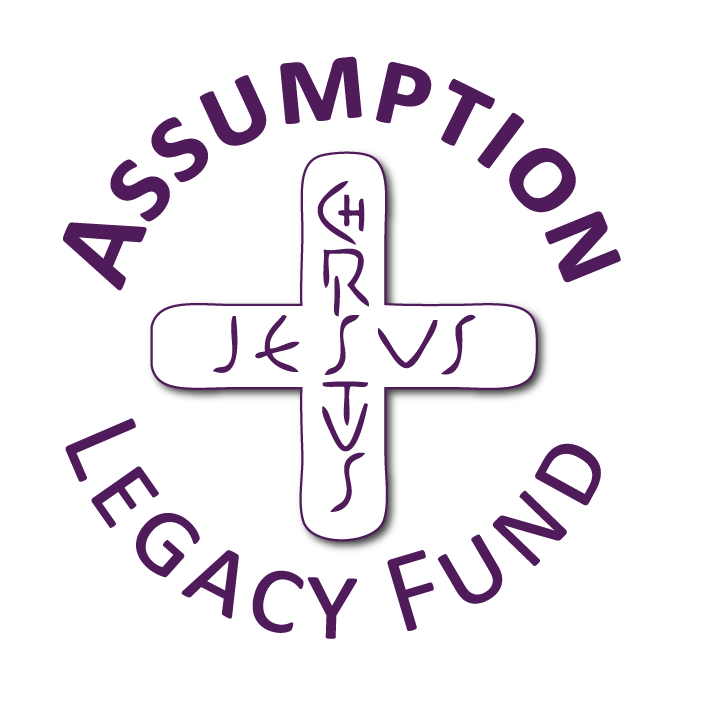 Solidarity and Peace
LKS2
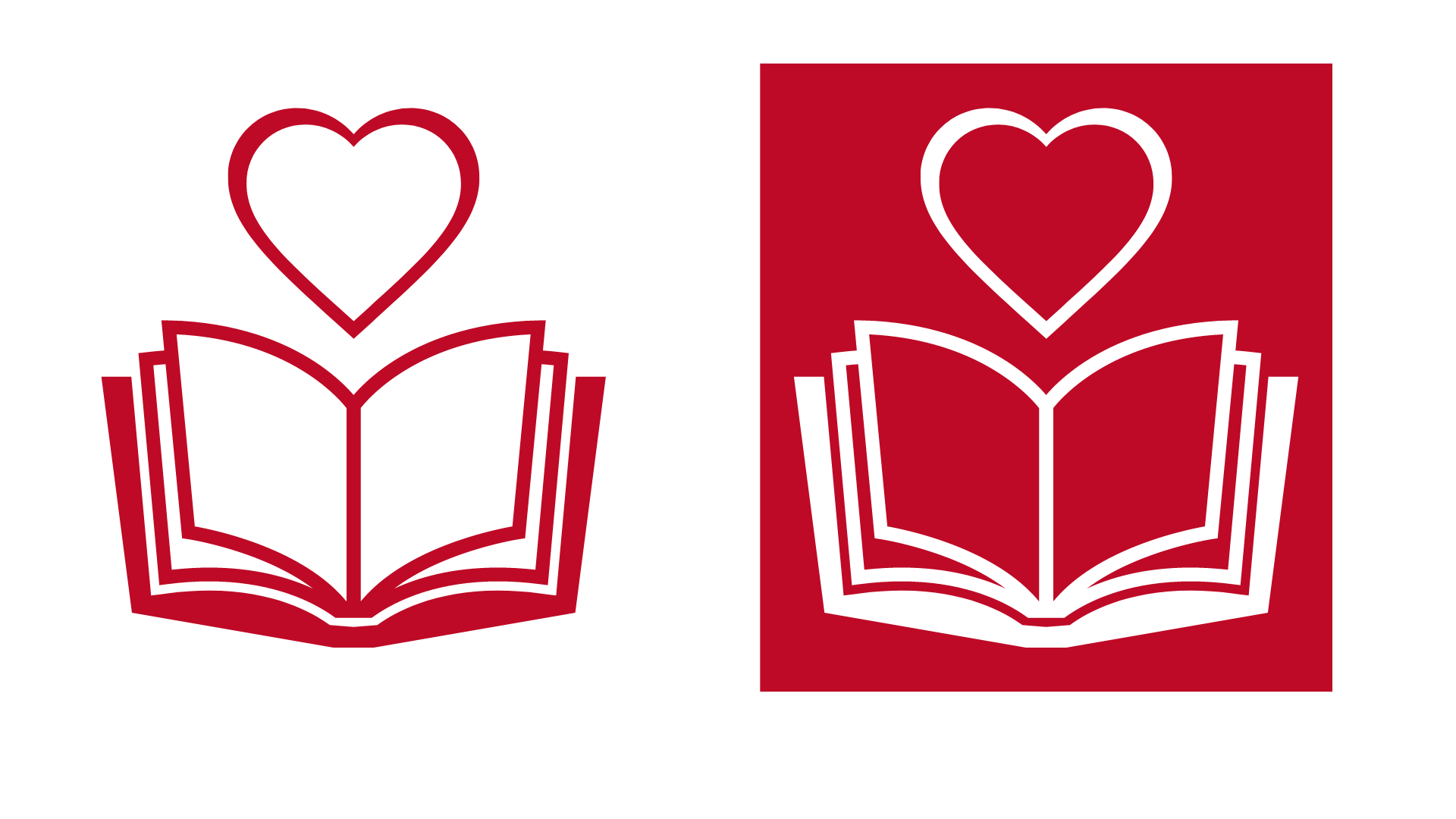 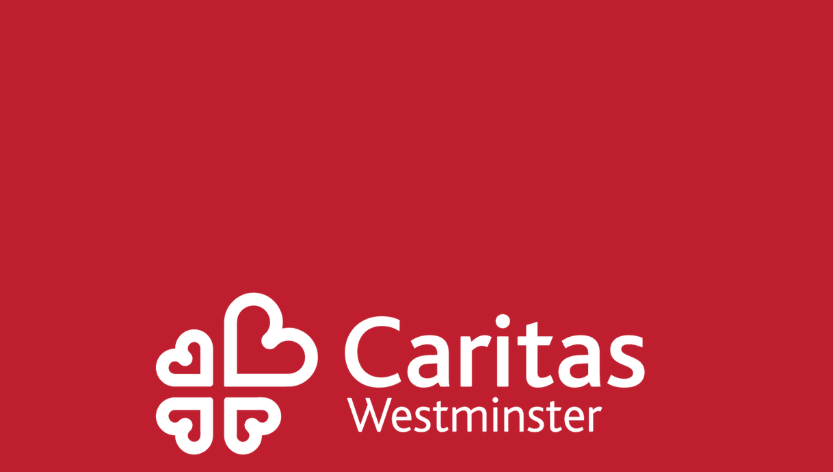 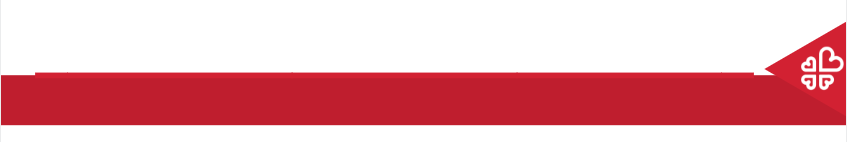 Starter
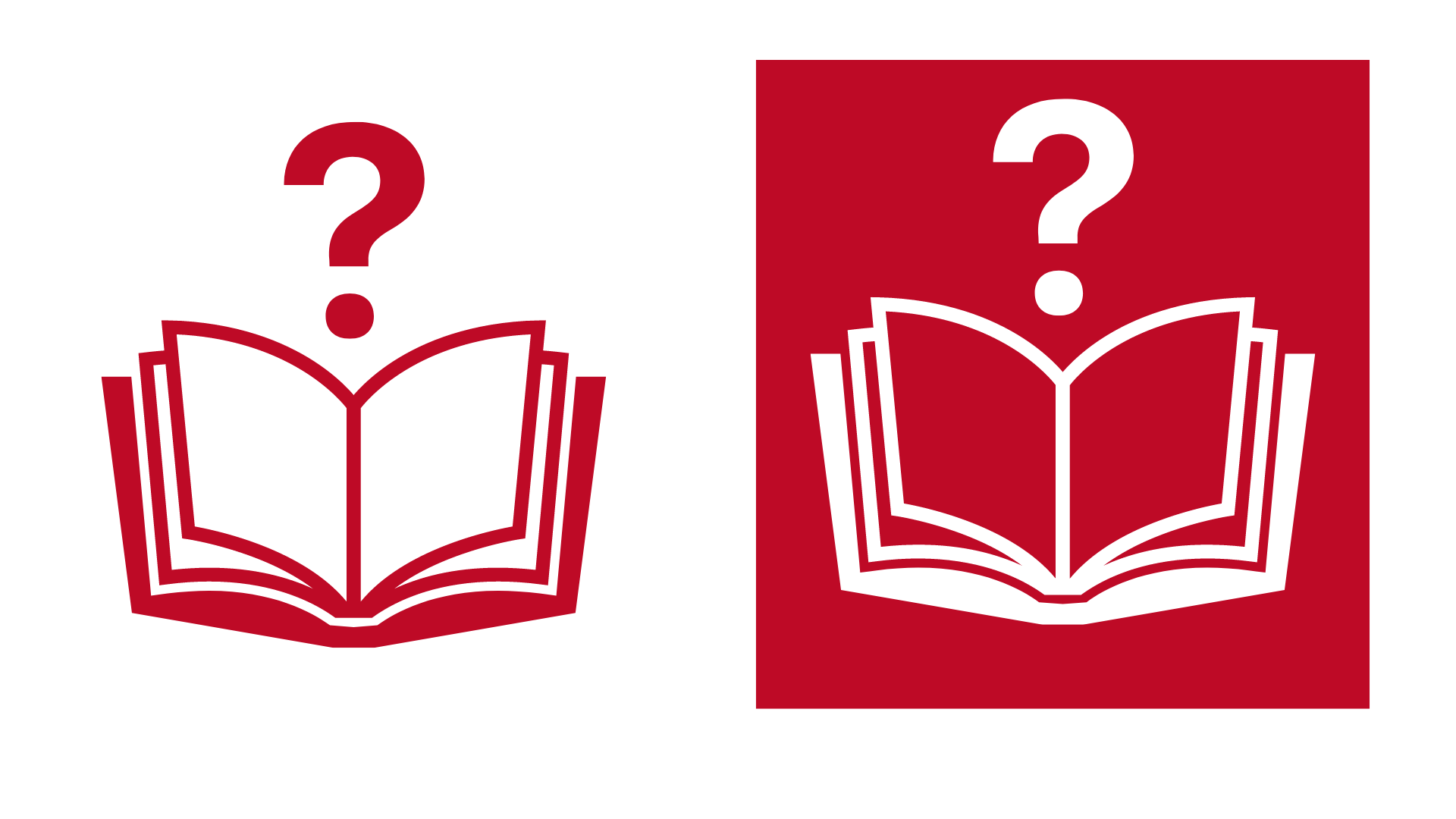 Talk Partners:

What do you think of when you hear the word ‘peace’?
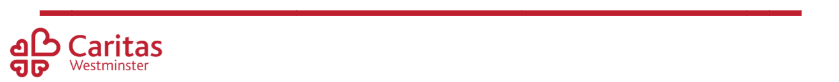 [Speaker Notes: Talk partners for 3 minutes
Gather responses]
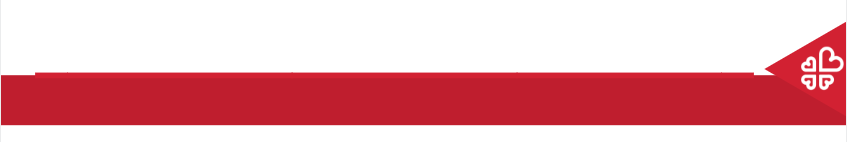 Starter
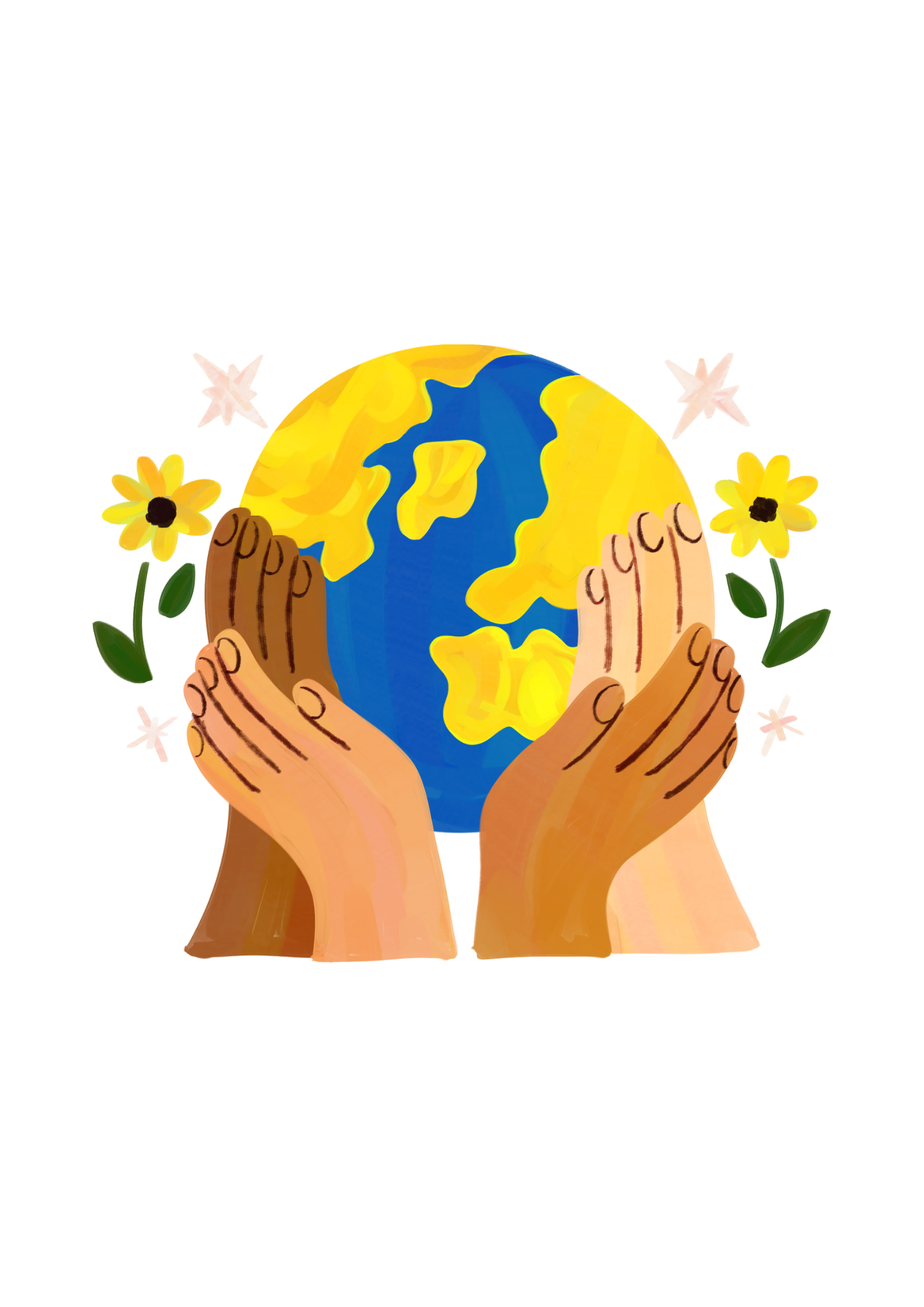 Peace is more than just ‘no war’.
Peace can mean a lot of things.
Think of a time you felt at peace.
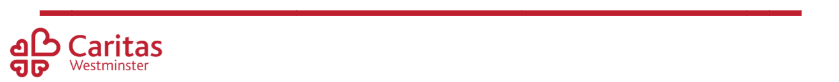 [Speaker Notes: Talk partners for 3 minutes
Gather responses]
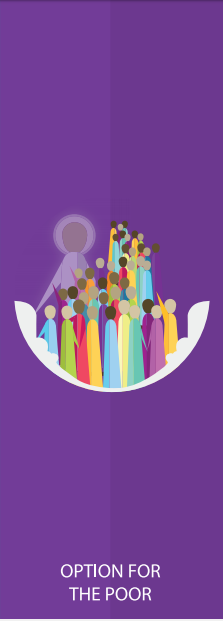 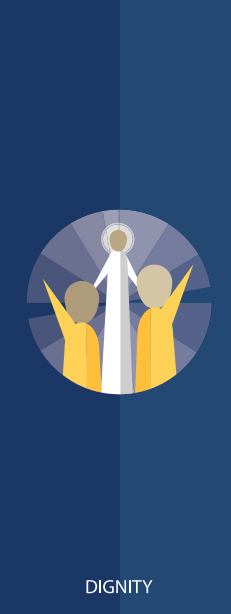 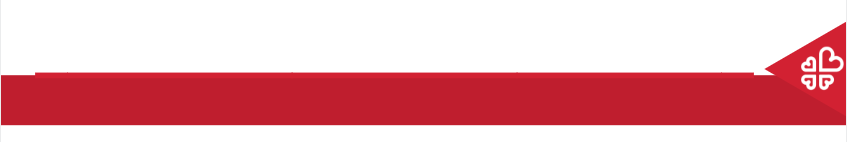 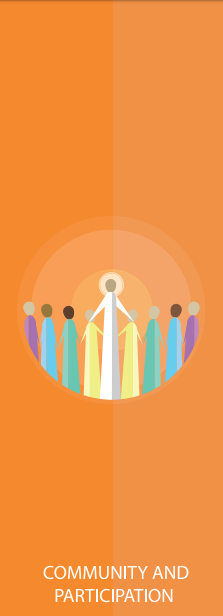 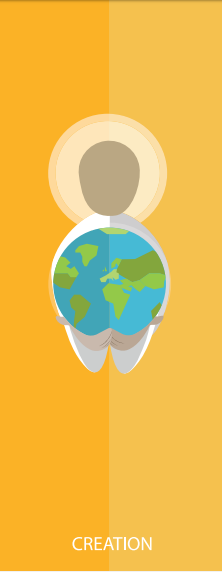 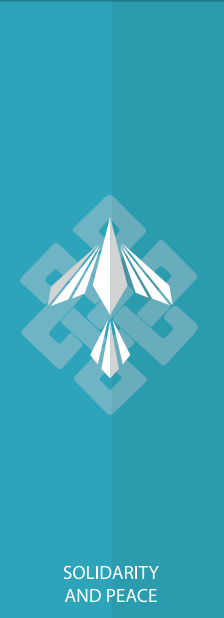 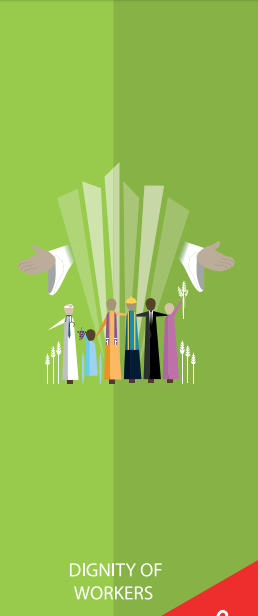 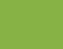 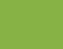 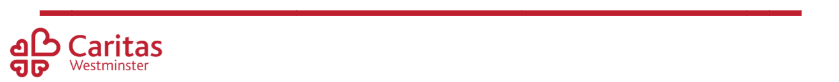 Catholic Social Teaching
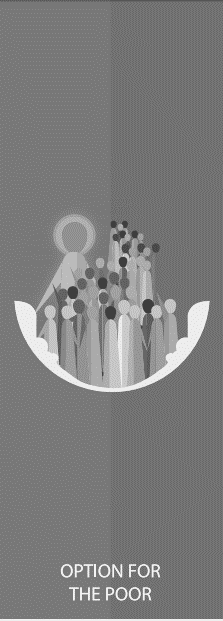 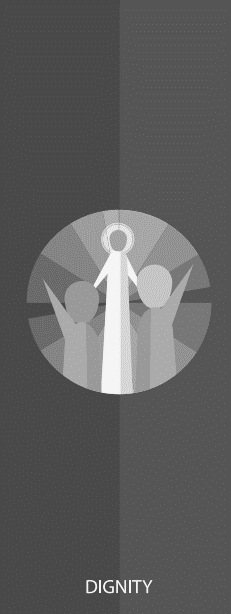 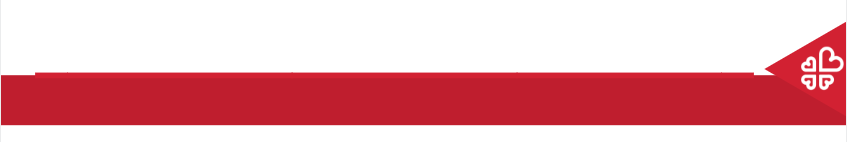 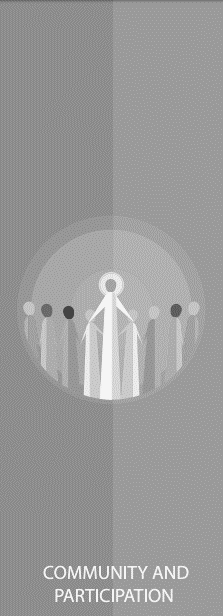 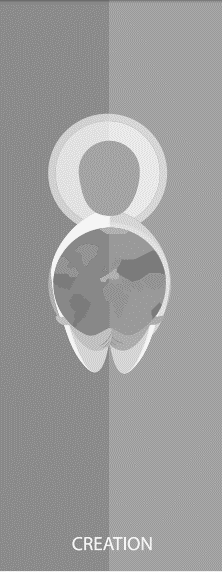 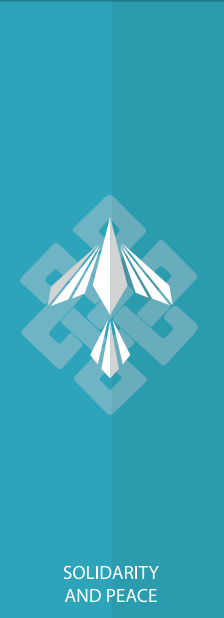 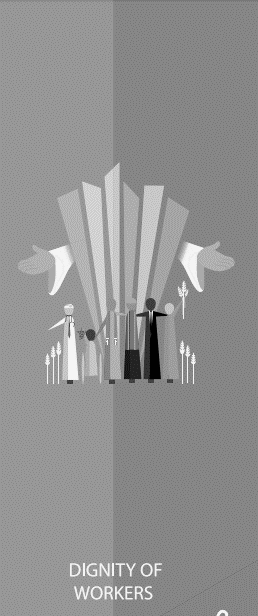 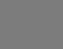 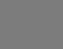 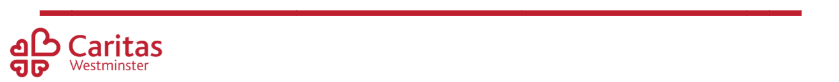 Catholic Social Teaching
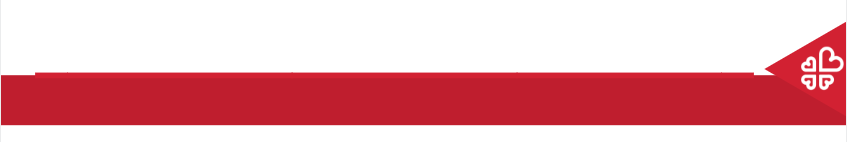 Solidarity and Peace
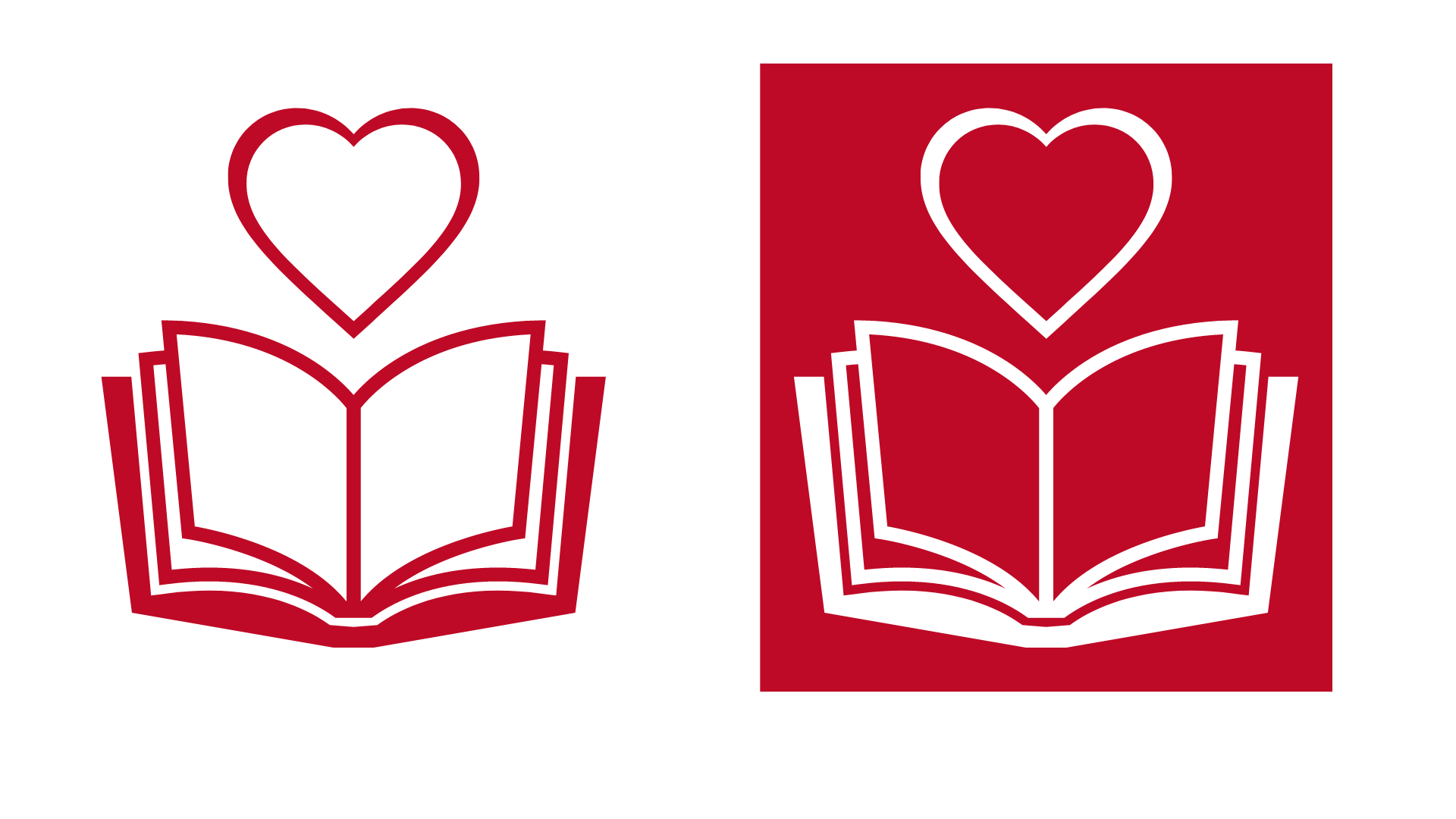 There are many ways to define peace. 
Freedom from disturbance – freedom to live your life as you wish
Free from anxiety or distress – being happy and calm 
Make peace – forgiving others when they have done things wrong
At peace with the world – to live in a state of harmony with others all around us
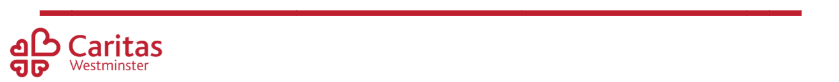 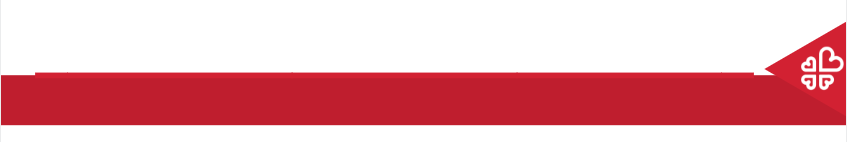 Solidarity and Peace
‘Blessed are the peacemakers, for they will be called sons and daughters of God.’
Matthew 5:9
Who do you think ‘the peacemakers’ are?
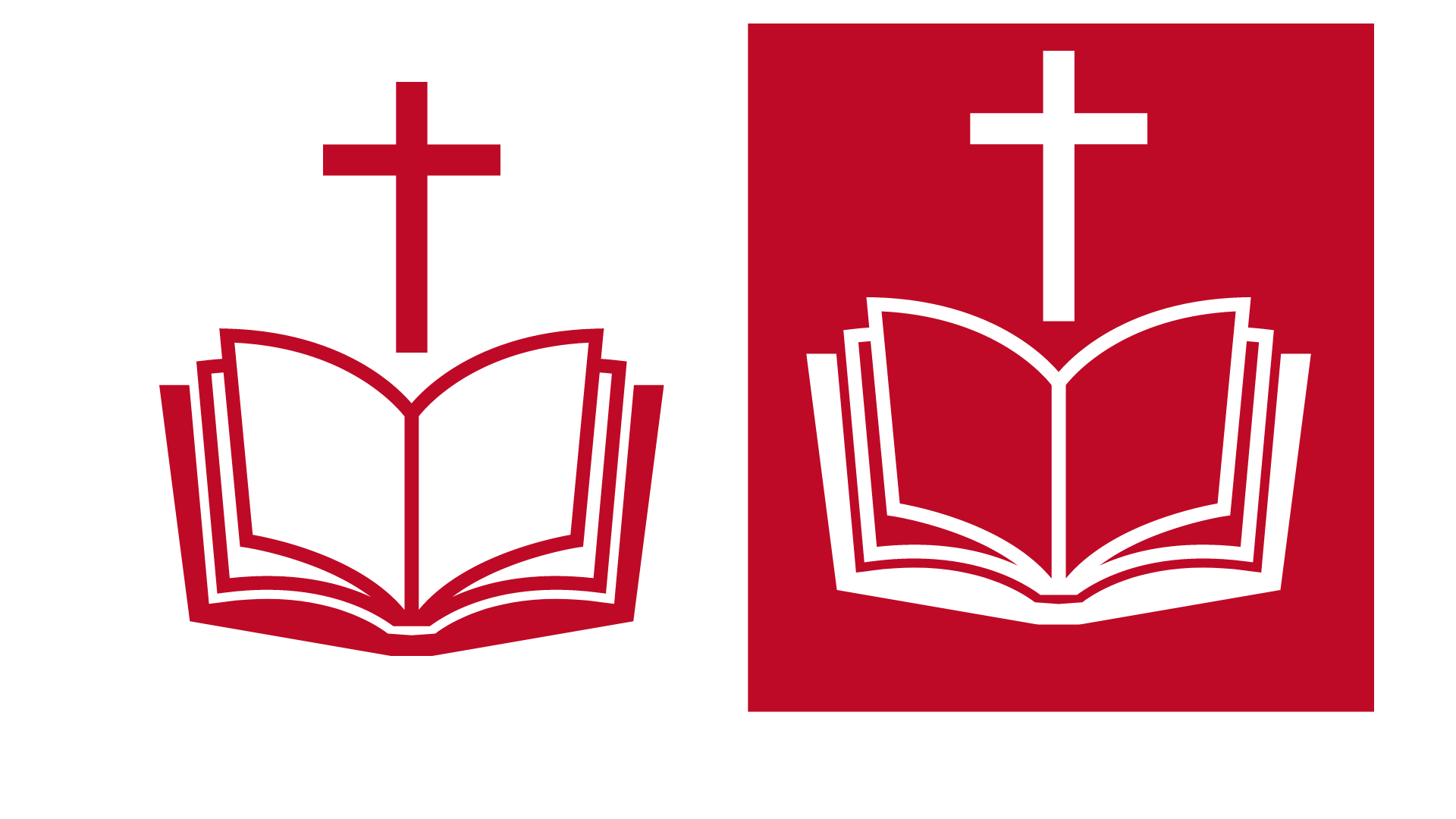 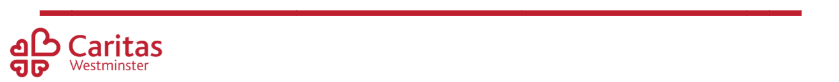 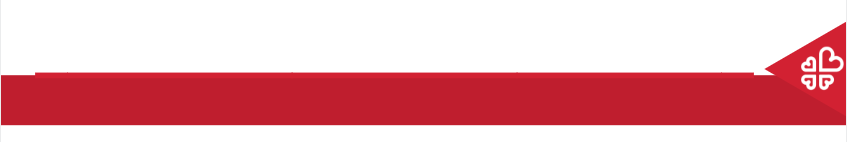 Solidarity and Peace
Peacemakers are people who dedicate their lives and work to making the world more peaceful. 
They help reconcile people with God and with one another.
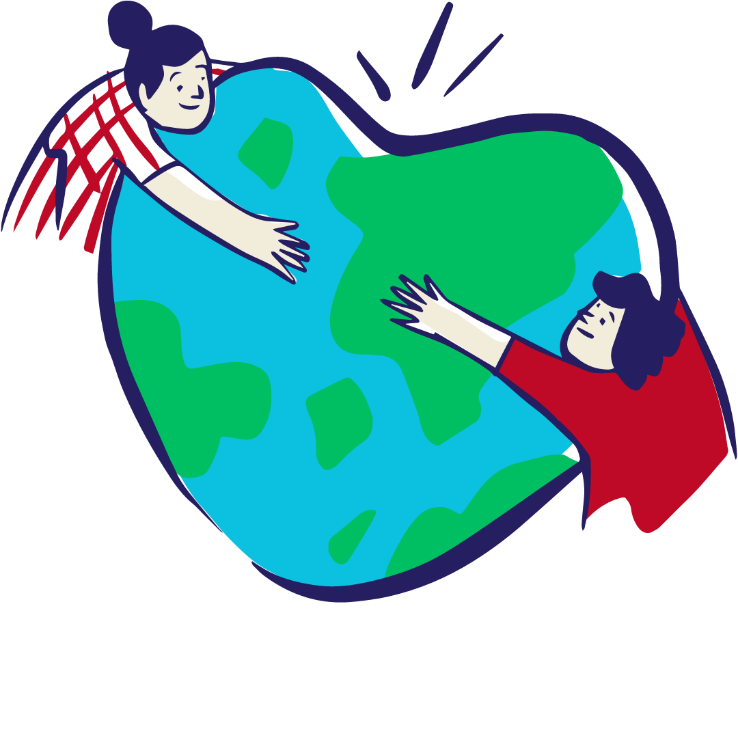 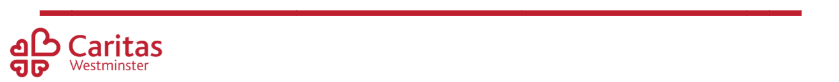 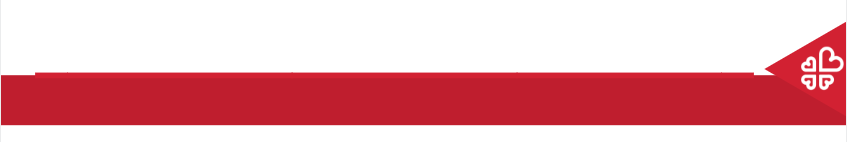 Solidarity and Peace
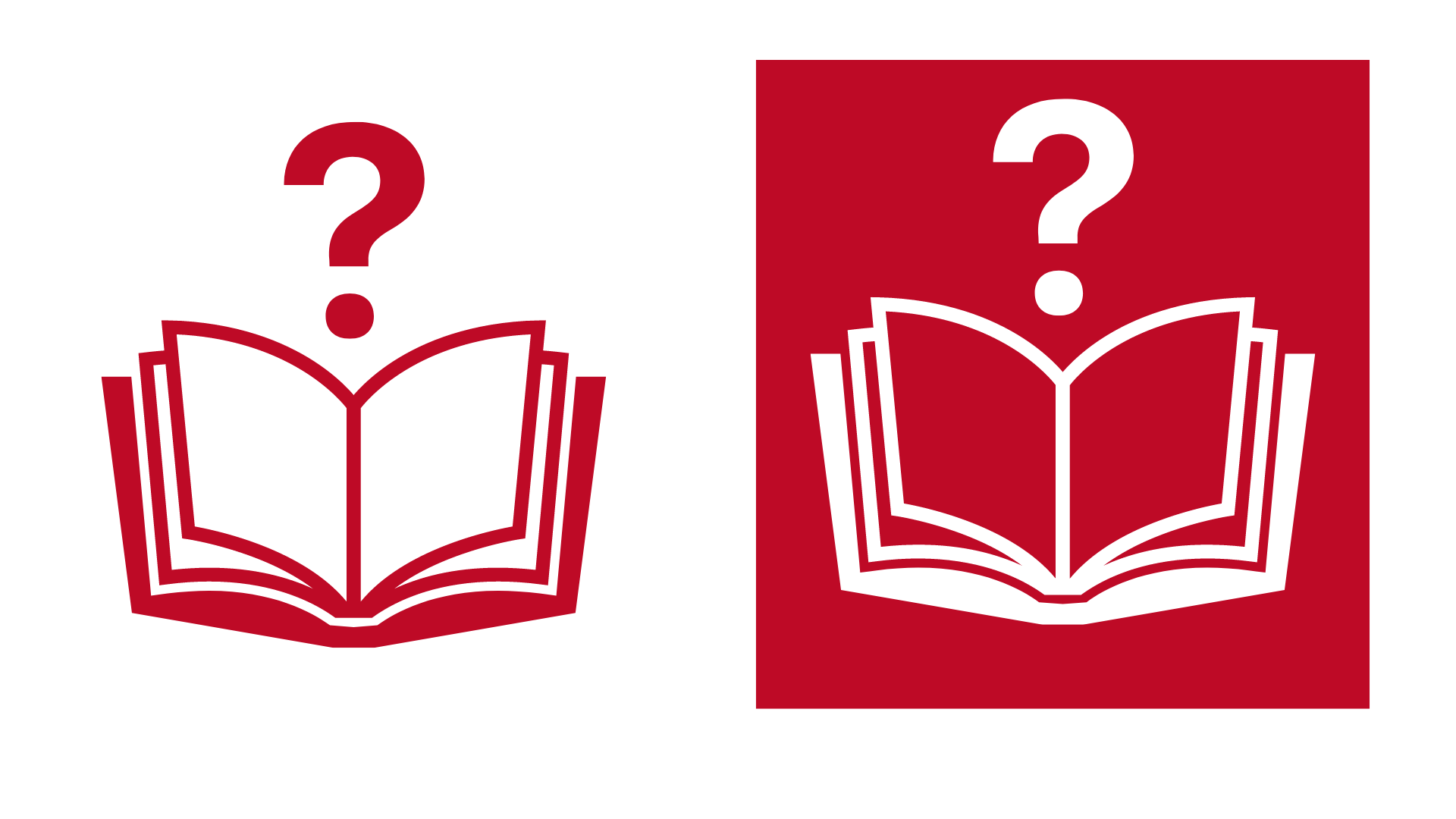 What do you think ‘solidarity’ means?
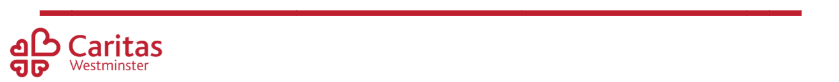 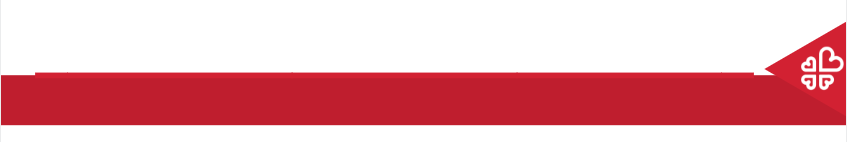 Solidarity and Peace
Solidarity means to stand up for each other. 
If we stand up for and speak out on behalf of those in need in our world, we can make the world a fairer and more peaceful place.
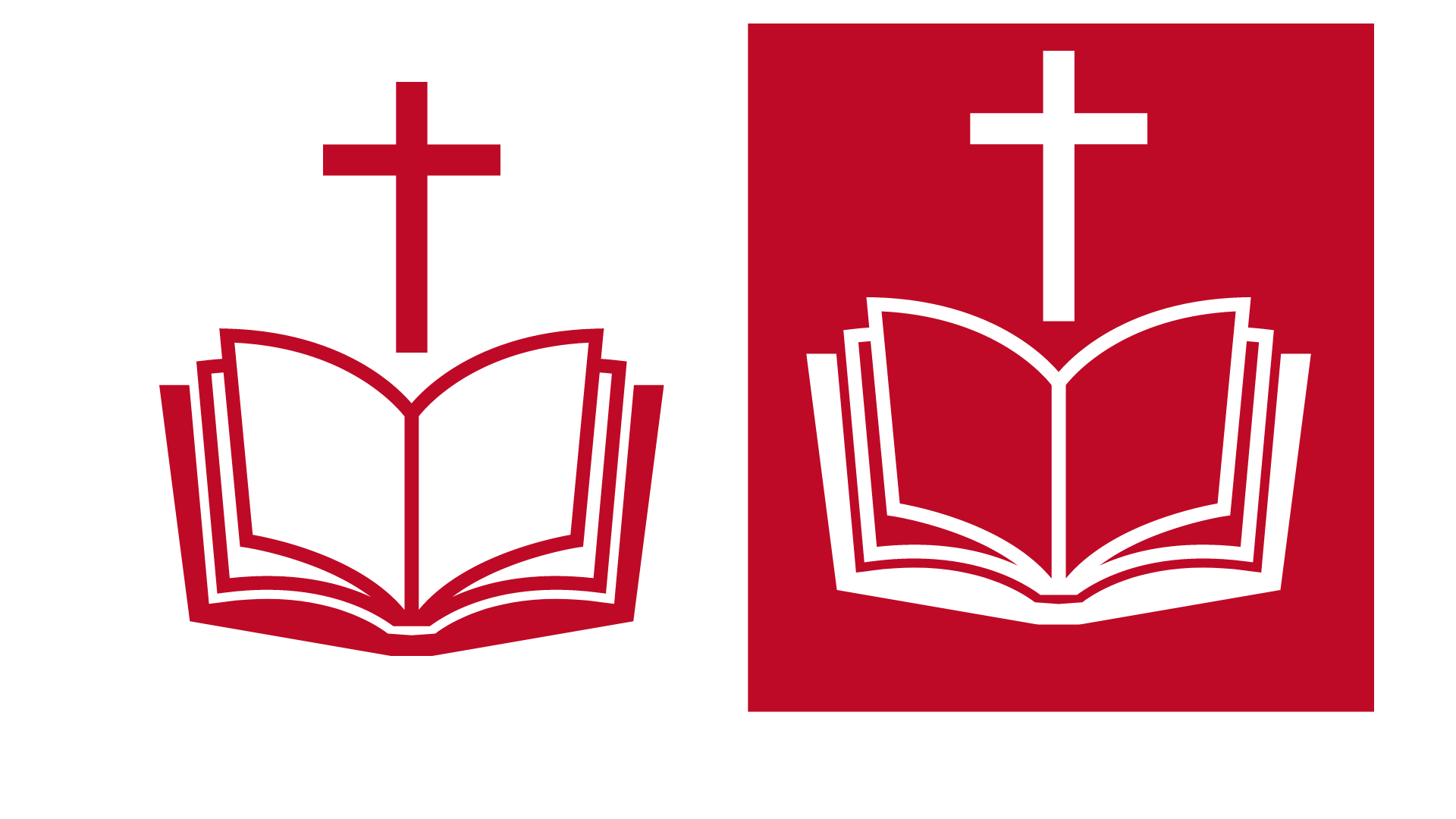 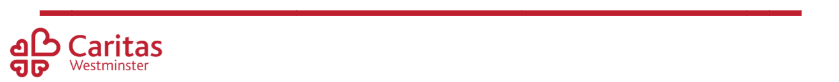 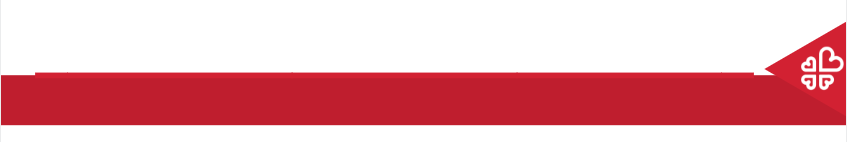 Solidarity and Peace
‘[Solidarity] is not a feeling of vague compassion or shallow distress at the misfortunes of others.
 It is a firm and persevering determination to commit oneself to…the good of all…because we are all really responsible for all.’ 
St John Paul II, Sollicitudo Rei Socialis
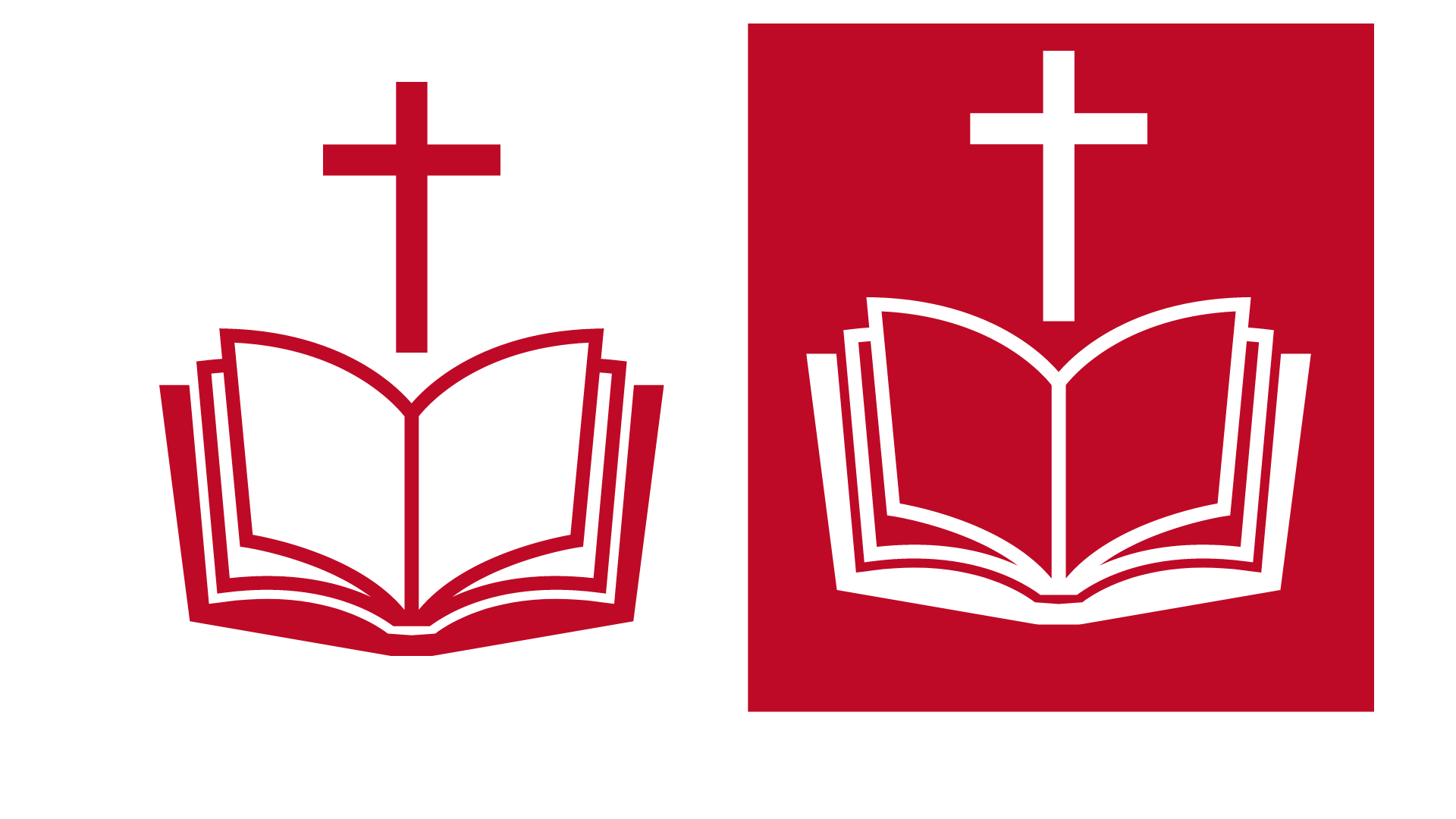 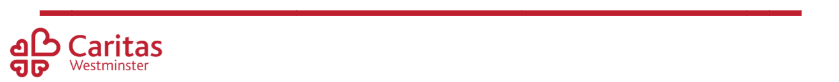 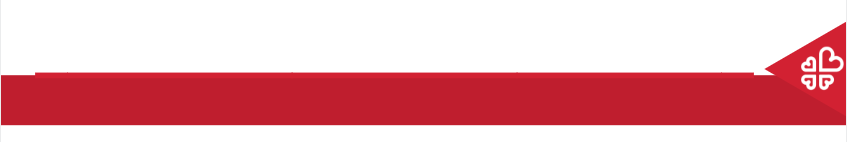 Solidarity and Peace
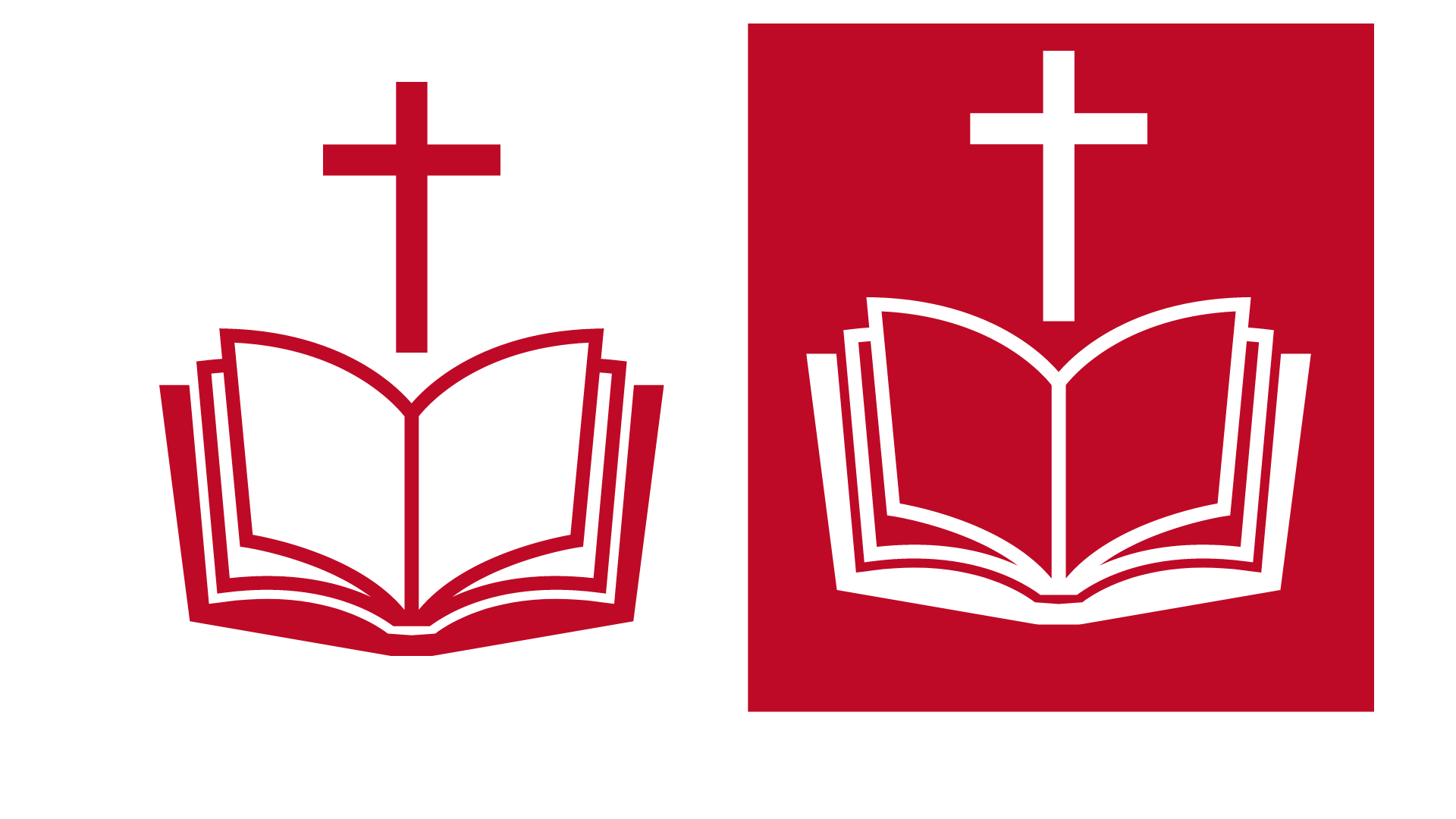 ‘Live in harmony with one another. Do not be proud, but associate with those in need.’
Romans 12:16
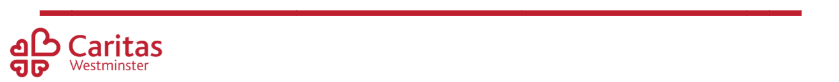 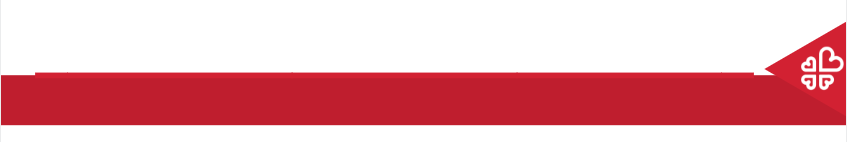 Solidarity and Peace
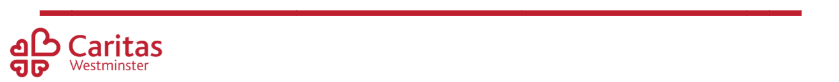 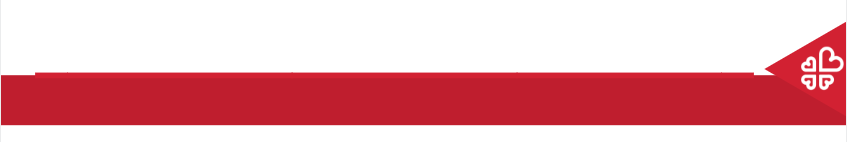 Solidarity and Peace
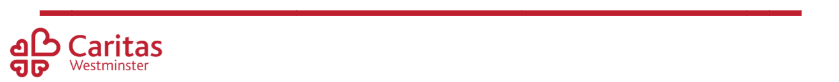 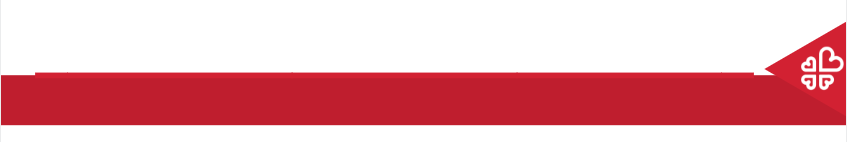 Main Activity
Design a poster promoting solidarity and peace to be hung up in your school.
Think about including:
What ‘solidarity’ means
What the bible tells us about living in solidarity with each other
Ideas for how your school could be more peaceful
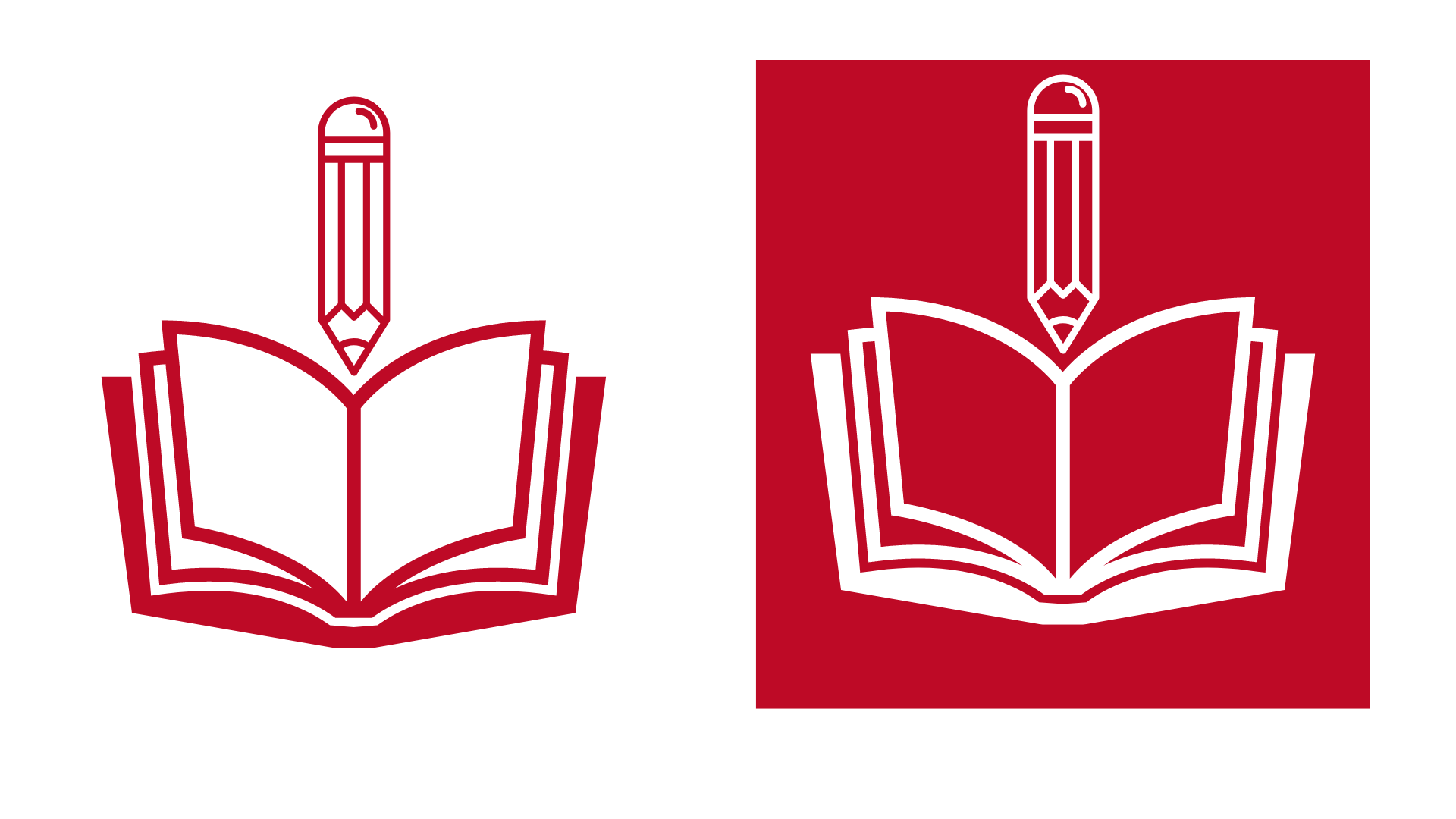 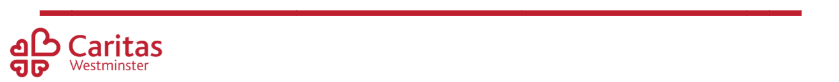 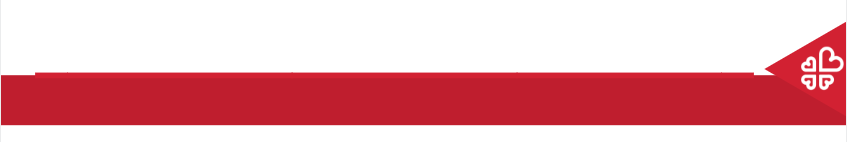 Plenary
‘Peace I leave with you; my peace I give you. I do not give to you as the world gives. Do not let your hearts be troubled and do not be afraid.’
     John 14:27
Explain what you think is meant by this.
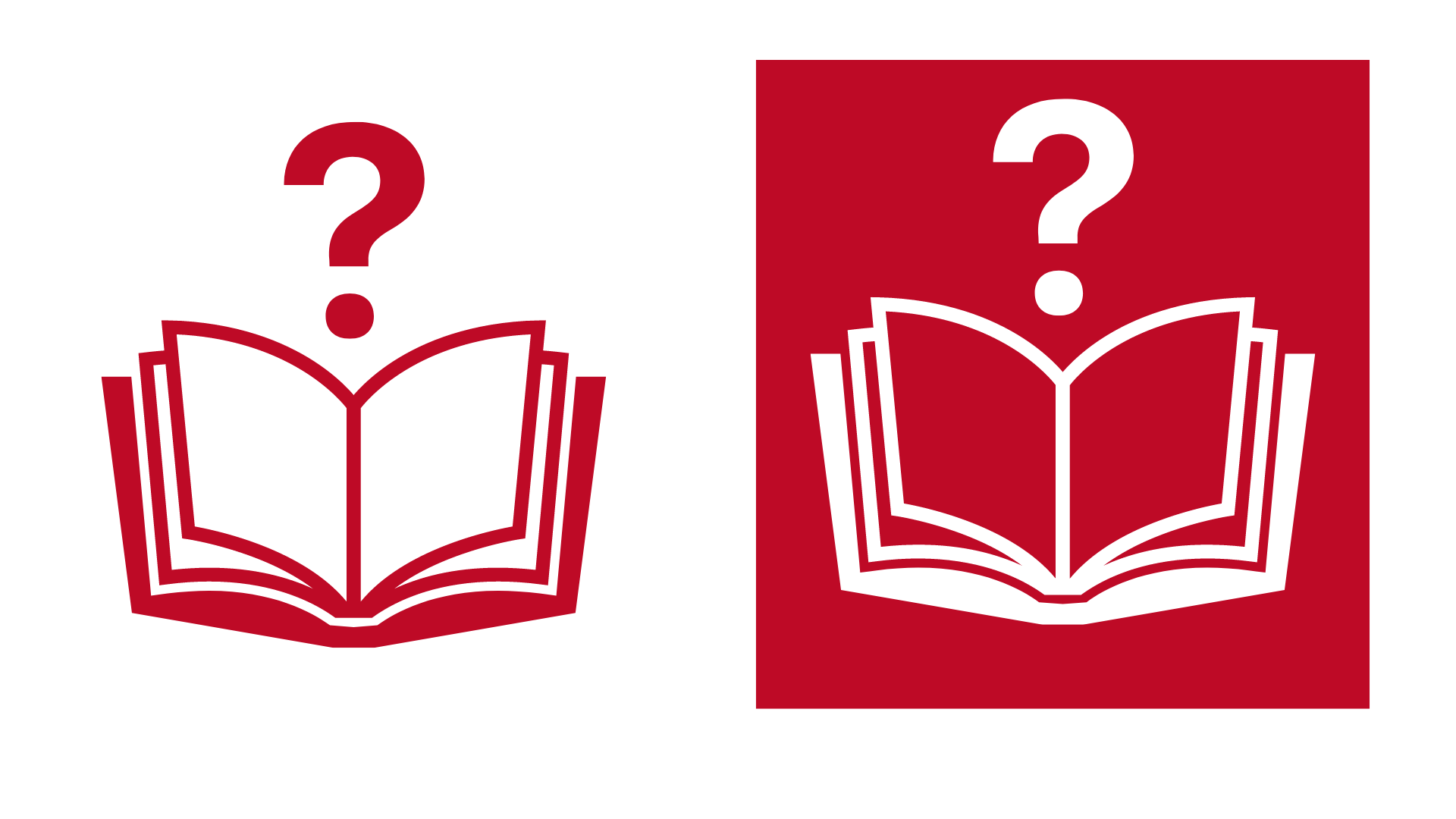 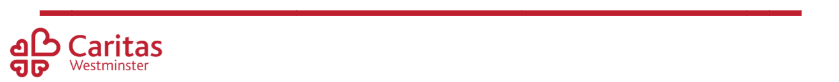